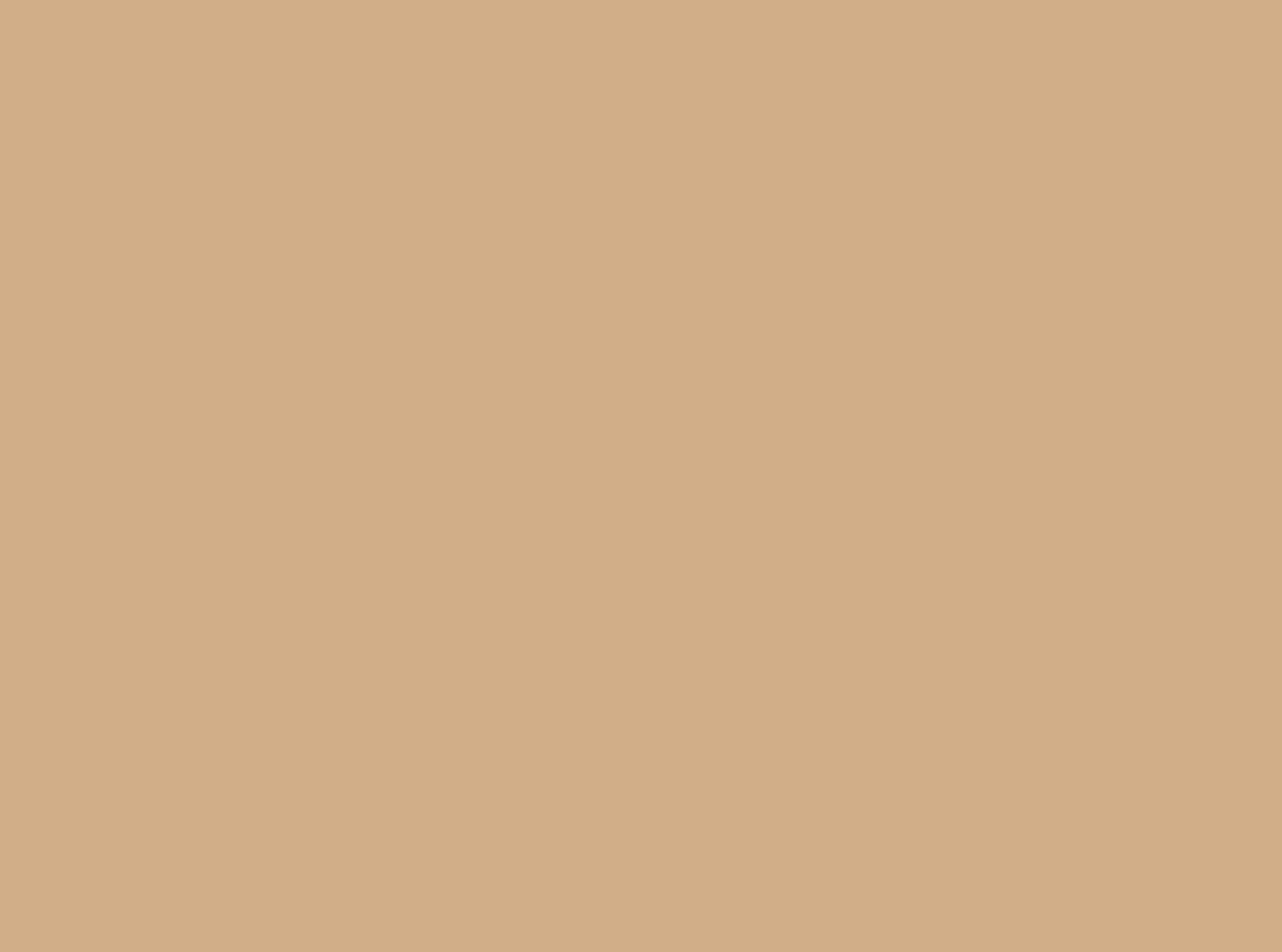 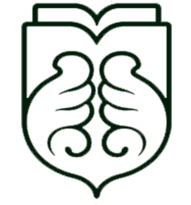 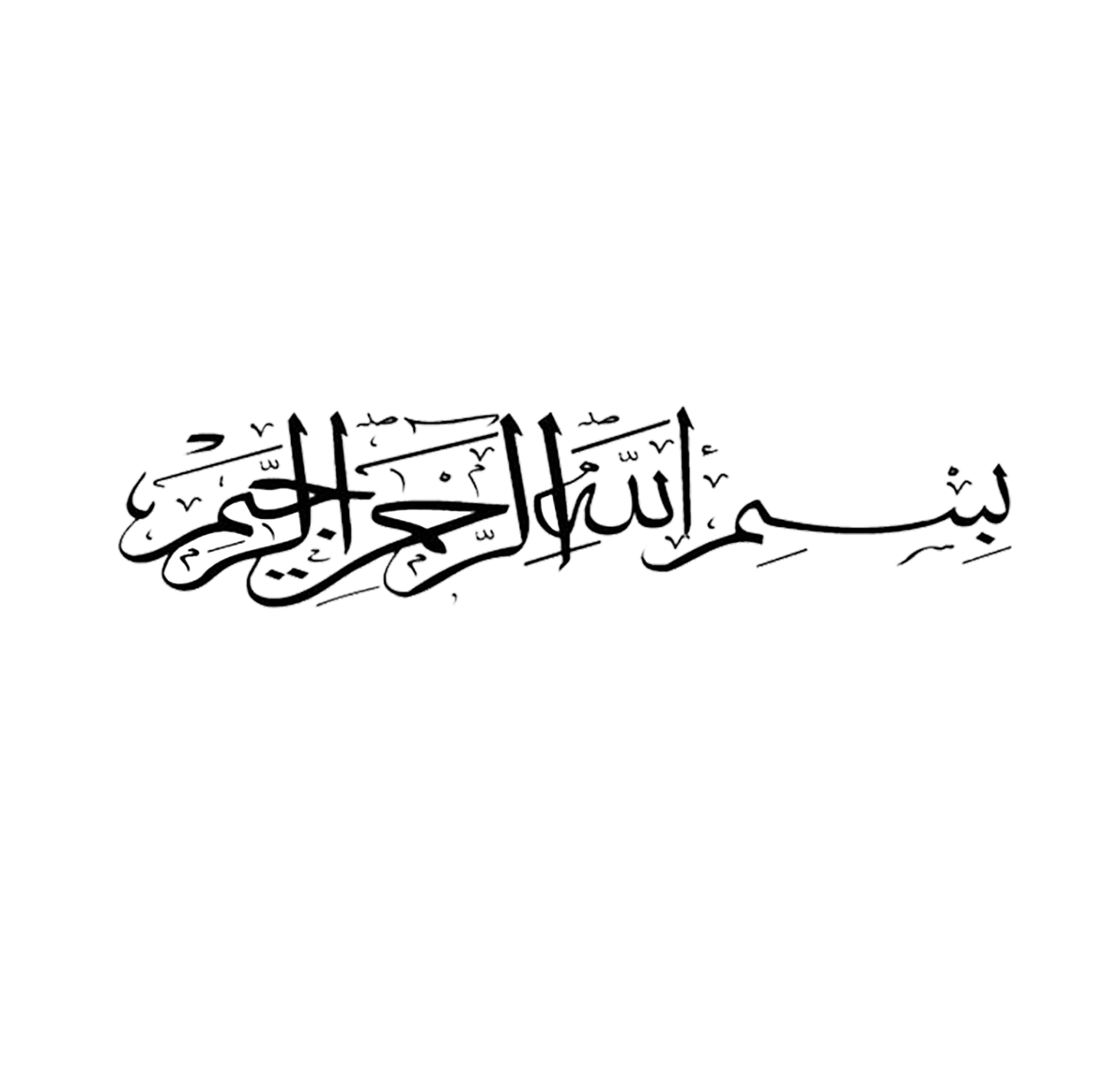 موسسه آموزش عالی  جهاد دانشگاهی کرمانشاه
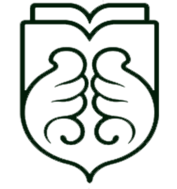 موسسه آموزش عالی  جهاد دانشگاهی کرمانشاه
گروه آموزشی:
عنوان :
استاد راهنما :
استاد مشاور :
نگارش :
سال:
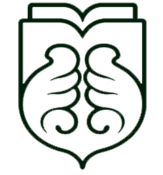 * موارد سمت چپ، بر حسب فصل بندی دانشجو، با تایید استاد راهنما  قابل تغییر است.
موسسه آموزش عالی  جهاد دانشگاهی کرمانشاه
مقدمه
مروری بر منابع
مواد و روش ها
نتایج و بحث
نتیجه گیری
پیشنهادات
عنوان :
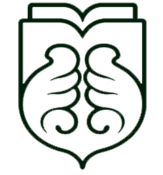 موسسه آموزش عالی  جهاد دانشگاهی کرمانشاه
مقدمه
مروری بر منابع
مواد و روش ها
نتایج و بحث
نتیجه گیری
پیشنهادات
عنوان :
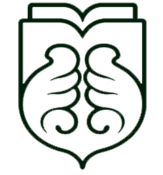 موسسه آموزش عالی  جهاد دانشگاهی کرمانشاه
مقدمه
مروری بر منابع
موادها و روش ها
نتایج و بحث
نتیجه گیری
پیشنهادات
عنوان :
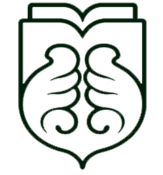 موسسه آموزش عالی  جهاد دانشگاهی کرمانشاه
مقدمه
مروری بر منابع
موادها و روش ها
نتایج و بحث
نتیجه گیری
پیشنهادات
عنوان :
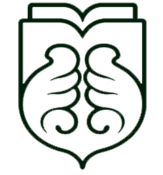 موسسه آموزش عالی  جهاد دانشگاهی کرمانشاه
مقدمه
مروری بر منابع
موادها و روش ها
نتایج و بحث
نتیجه گیری
پیشنهادات
عنوان :
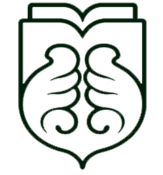 موسسه آموزش عالی  جهاد دانشگاهی کرمانشاه
مقدمه
مروری بر منابع
موادها و روش ها
نتایج و بحث
نتیجه گیری
پیشنهادات
عنوان :